Nelsonův syndrom
Vypracovala: Eva Müllerová (F16106)
Vzácné onemocnění
Vzniká jako následek léčby Cushingova syndromu*, kdy dochází k odstranění jedné nebo obou nadledvin – narušení hormonálního systému korigujícího odpověď organismu na stres a hospodaření s vodou
Příčinou vzniku Nelsonova syndromu je stimulace hypofýzy nadprodukcí hypotalamického kortikotropin – releasing hormonu při oslabení zpětnovazebné inhibice kortizolem
Nelsonův syndrom nastává  u 15 – 25 % pacientů po odstranění nadledvin při Cushingově syndromu, ve stejném poměru u mužů i žen, může se rozvinout až 24 let po bilaterální adrenalektomii, průměr je ale 15 let
Pro diagnostiku Nelsonova syndromu se používají krevní testy, CT a magnetická rezonance
První případ byl popsán v roce 1958 a úmrtnost této choroby činila 12 %, nyní je úmrtnost díky modernizaci zdravotnictví mnohem nižší
* extrémně zvýšená hladina kortikoidních hormonů, nejčastěji způsobená nádorovým bujením kůry nadledvinek,které tyto hormony produkují
Příznaky: 
Nekontrolovatelný nárůst předního laloku hypofýzy        útlak okolních struktur (zrakový nerv – výpadky zorného pole, rozostřené vidění, barvy se nezdají tak jasné)
Silné zvracení 
Bolesti hlavy
Tmavší barva kůže z důvodu zvýšené tvorby melaninu
U žen přerušení menstruace
Zvýšená hladina ACTH a beta MSH v krvi
Hypopituitarismus – zvýšenou kompresí,
      hormonální nedostatečnost hypofýzy,
      příznaky závisí na tom, který 
      hormon se účastní
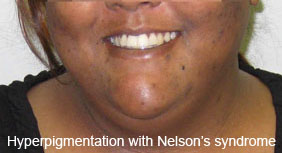 Rizikové faktory pro vznik Nelsonova syndromu
Rychlý vzestup ACTH po adrenalektomii
Dlouhá doba Cushingovy nemoci před adrenalektomií
Mladší věk - děti jsou zvláště vysoké riziko.
Léčba:
Radioterapie – zamezí abnormálnímu růstu hypofýzy
Chirurgické odstranění – skrze kosti na bázi lebky 
Léky - bromokriptin – běžně používaný pro zastavení laktace u žen, má celkem dobré schopnosti tlumit růst hypofýzy, ale má mnoho vedlejších účinků (převážně kardiovaskulární, neurologické, psychiatrické)
                - kabergolin – má vyšší účinnost v léčbě syndromu než bromokriptin, nižší dávkování a menši spektrum vedlejších účinků
	         - temozolomid – chemoterapeutikum podávané perorálně
Zdroje:
http://www.sukl.cz/bromokriptin-omezeni-pouzivani-pro-prevenci-a-zastaveni?highlightWords=bromokriptin
http://www.endokrinni-system.cz/novinky-es/nelsonuv-syndrom-61
https://en.wikipedia.org/wiki/Nelson%27s_syndrome
https://mediately.co/cz/drugs/W2B01sfusTjOWX0nditUfLI6k12/dostinex-0-5mg-tableta
http://pituitary.ucla.edu/nelsons-syndrome
https://patient.info/doctor/nelsons-syndrome